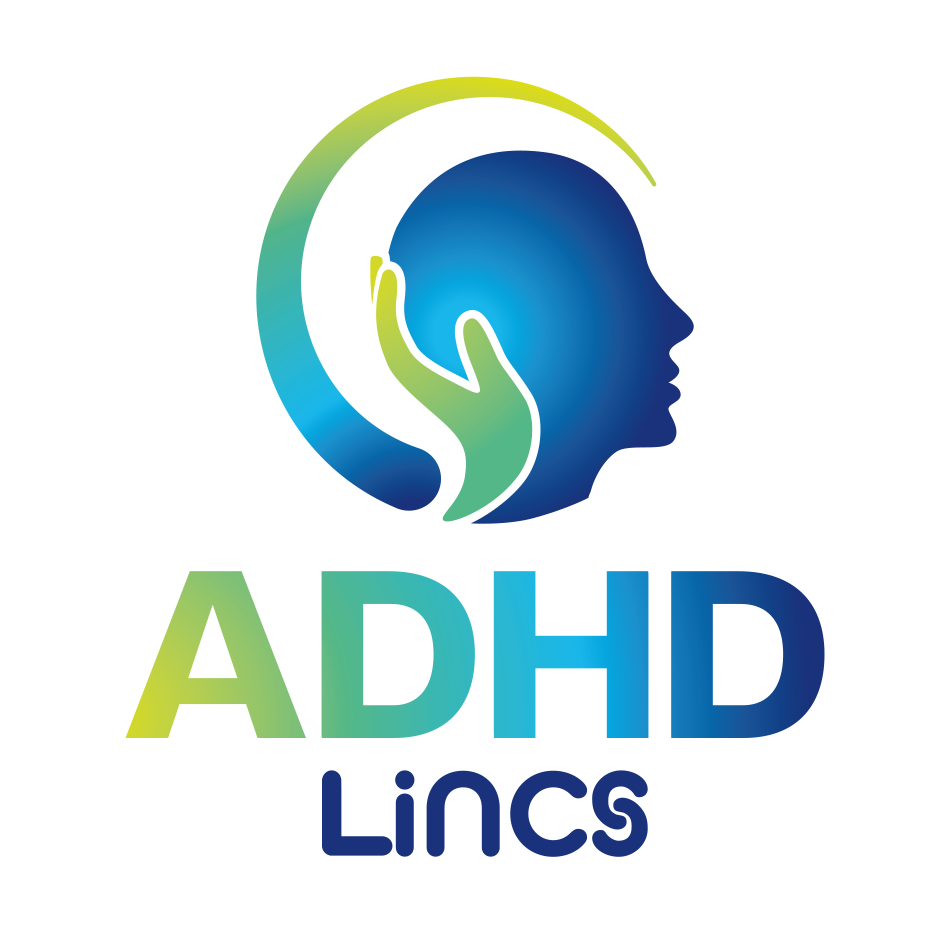 Graduated Approach Briefing

October 2023
Agenda
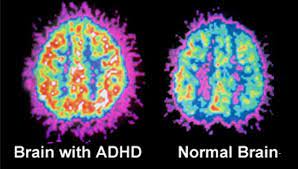 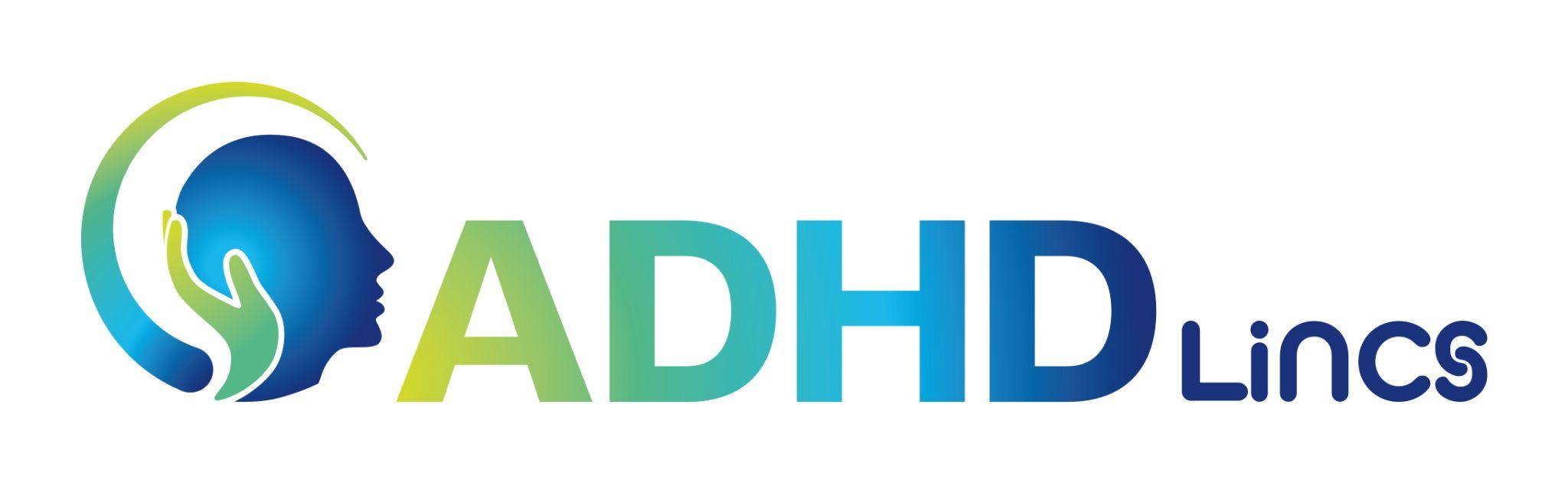 Who are ADHD Lincs?
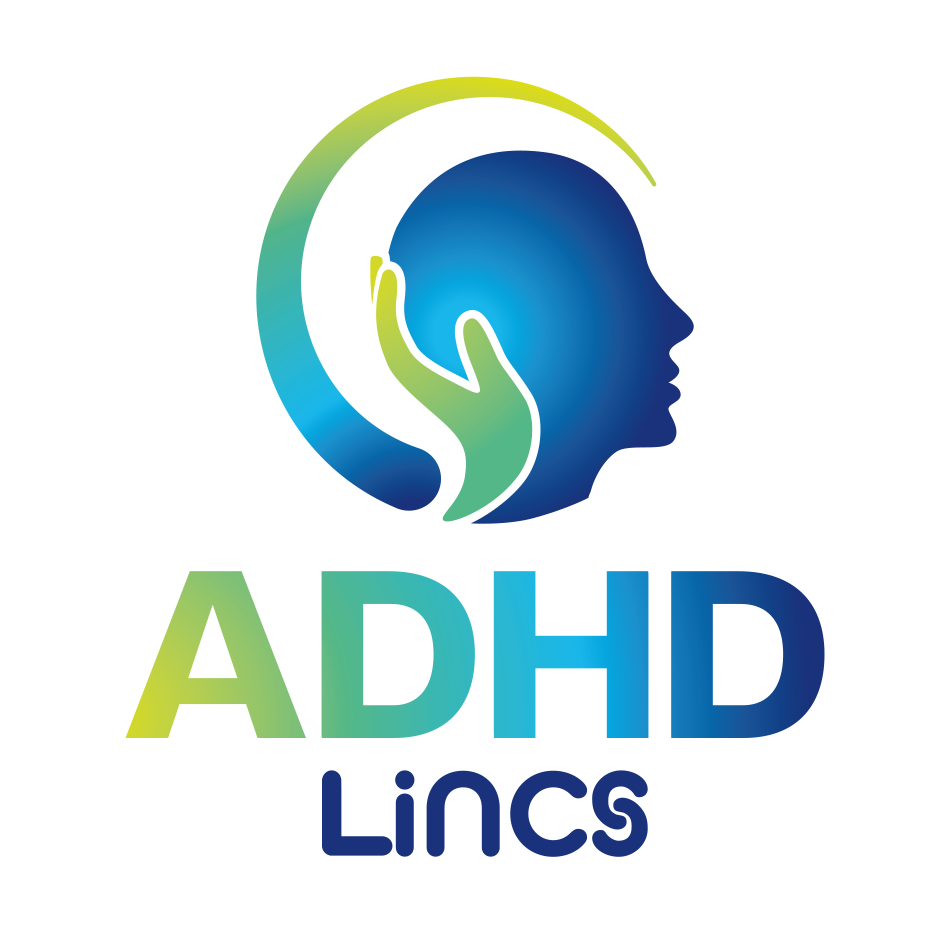 A registered Charity

27 years of advocacy in Lincolnshire for families and individuals with ADHD
19 years delivering training to Schools, Children’s services, Youth offending services, the Police, Parents and Carers, Voluntary Services
Supporting schools, parentsand children at TAC, SEND, EHCP, CIN and CP meetings
Supported Teachers by undertaking observations in schools
Our CEO is:
Trustee of the National ADHD Service – ADDISS since 2002
Recognised Nationally and Internationally as an expert in ADHD
Recipient of a Winston Churchill Fellowship for researching restorative interventions for School Avoidance in children with ADHD
Why is ADHD training so important for schools?
“Research has demonstrated that a teachers' knowledge of ADHD significantly correlates with a teachers' confidence in their ability to effectively teach children with ADHD, create an inclusive classroom and manage behaviour” 

(Bussing et al., 2002; Ohan et al., 2008; Sciutto et al., 2000)
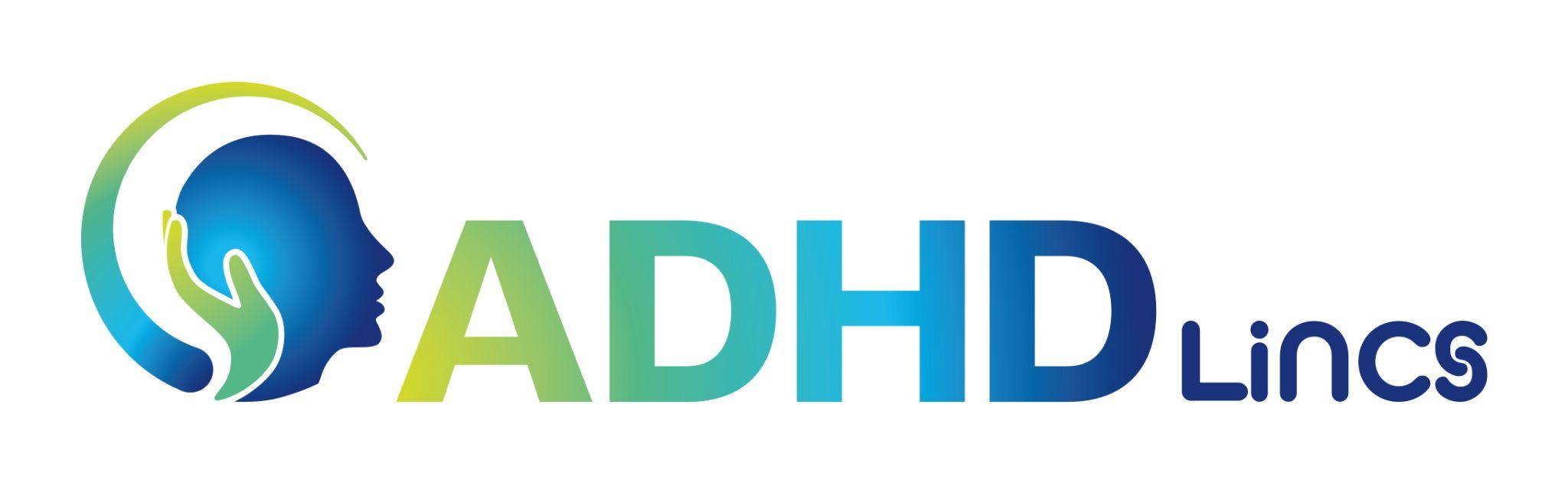 Teachers report that
they are spending more and more time in the classroom managing disruptive behaviour from children with ADHD

The most commonly reported disruptors such as the inability to process instructions, pay attention and control impulses make the classroom a very challenging environment for a child with executive functioning impairments

Some schools still suggest that this is choice behaviour
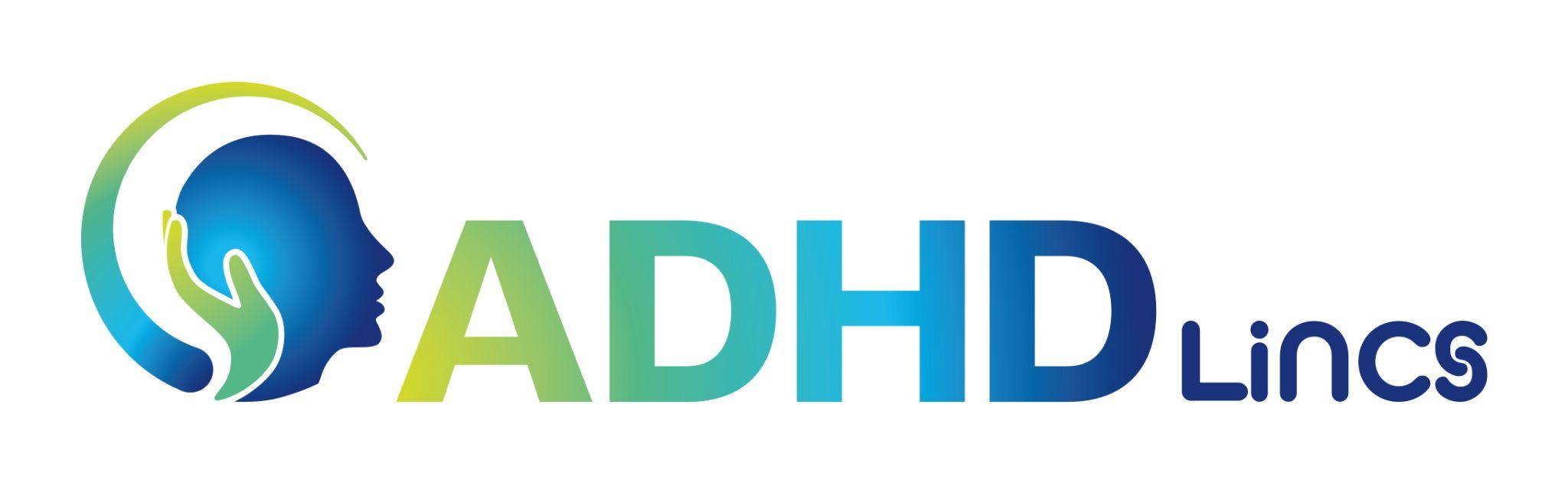 In the past
Nowadays
School’s response
Schools are realising that this is
Introduce a more punitive approach 
Increase sanctions 
Introduce a stricter      behaviour policy
exacerbating the problem 
and leading to
more extreme behaviours
increased school anxiety
Even higher numbers of school avoiders 
Missing the signs of Inattentive ADHD
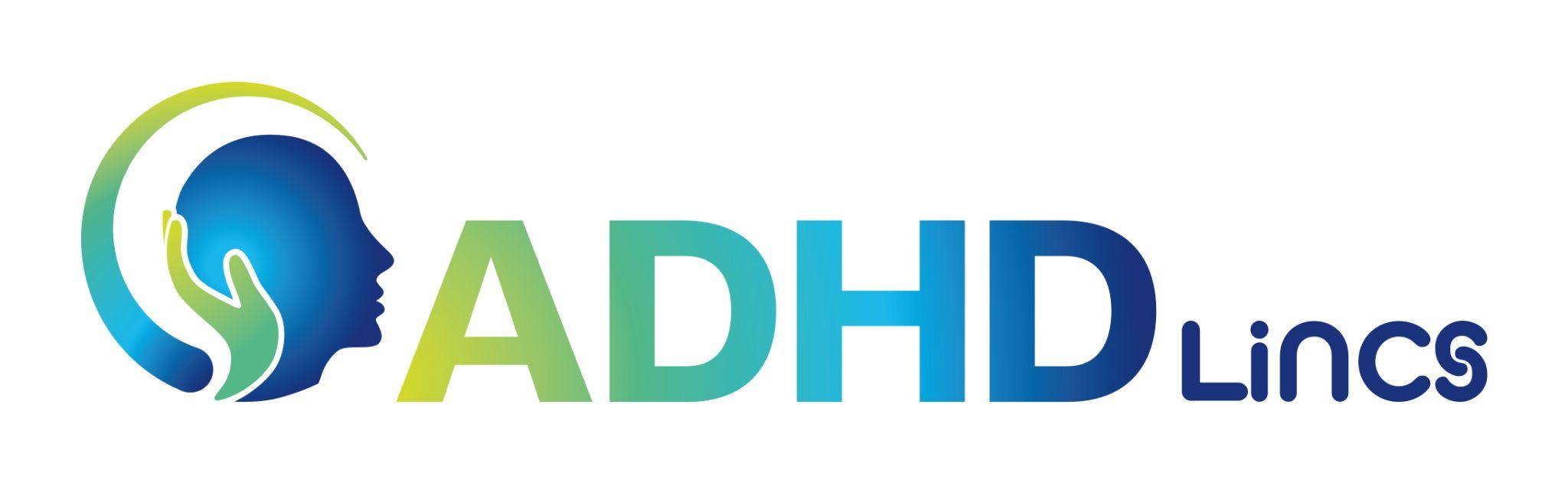 The way that children with ADHD experience the world around them through their senses is traumatic to their brains
Subtitle
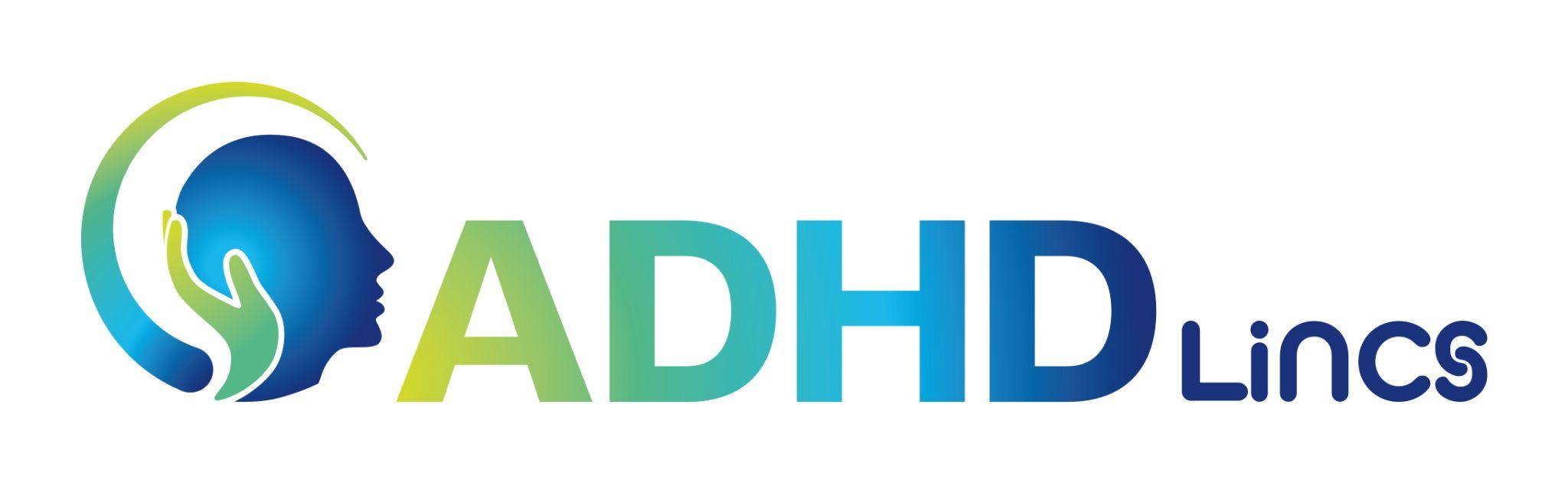 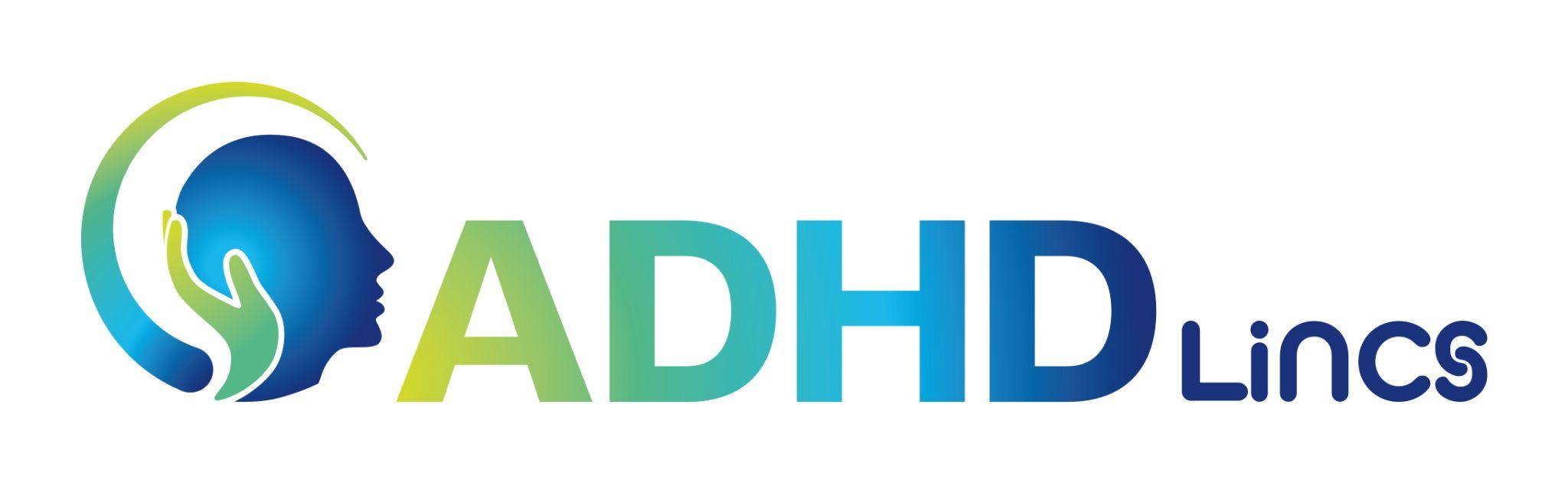 “High quality teaching, differentiated for individual pupils, is the first step in responding to pupils who have or may have SEN. 
Additional intervention and support cannot compensate for a lack of good quality teaching.”
SEND Code Of Practise
9/3/20XX
Our training enables schools to fulfil their obligations in line with the SEND Code Of Practise
Topic one
Subtitle
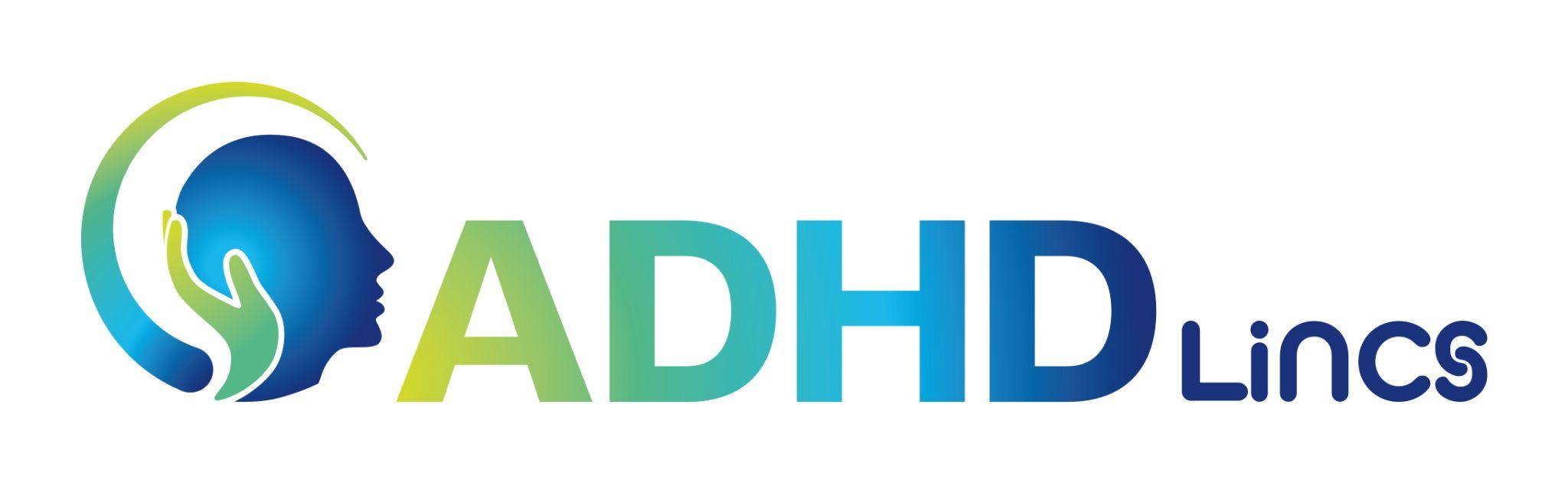 We can deliver…
ADHD awareness and identification 

Effective strategies to support children with ADHD 

Dedicated programs for teachers, parents and pupils
Whole school training
Workshops and drop-in surgeries for parents and carers
Governor training
LET US KNOW YOUR REQUIREMENTS, WE CAN ACCOMODATE YOU
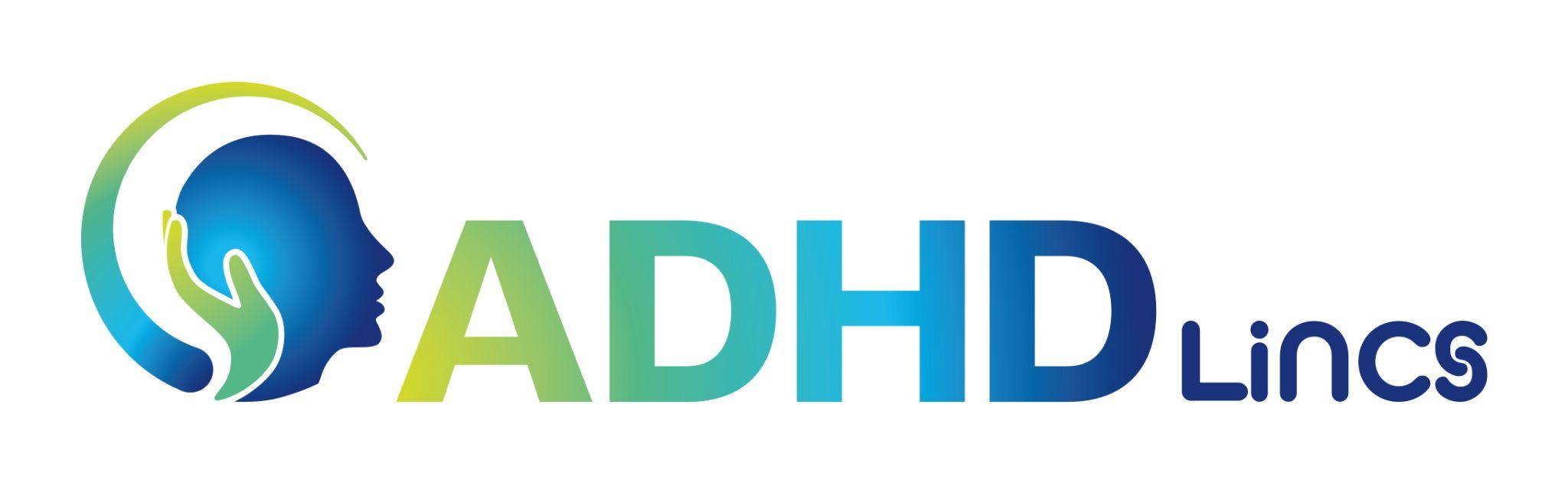 Our training teaches staff
1
2
3
How these strategies will save time and classroom disruption in the long-run
What effective strategies look like and how to implement them
How easy the strategies are to employ
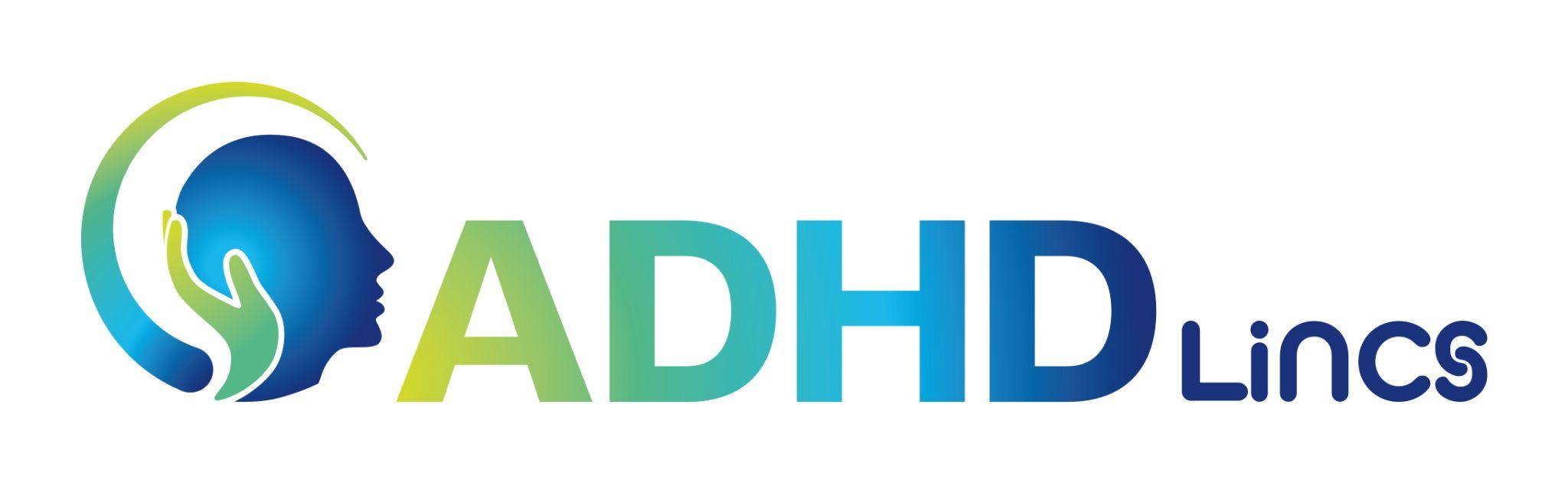 Using these strategies doesn’t cost any money and everyone wins
1
2
3
4
5
Subject teachers spend less time managing behaviours and more time teaching
Decrease the anxiety and SEMH for these students and improve ALL relationships
Less money is spent on additional resources
SENCO’s and SLT spend less time fire-fighting
GCSE results improve
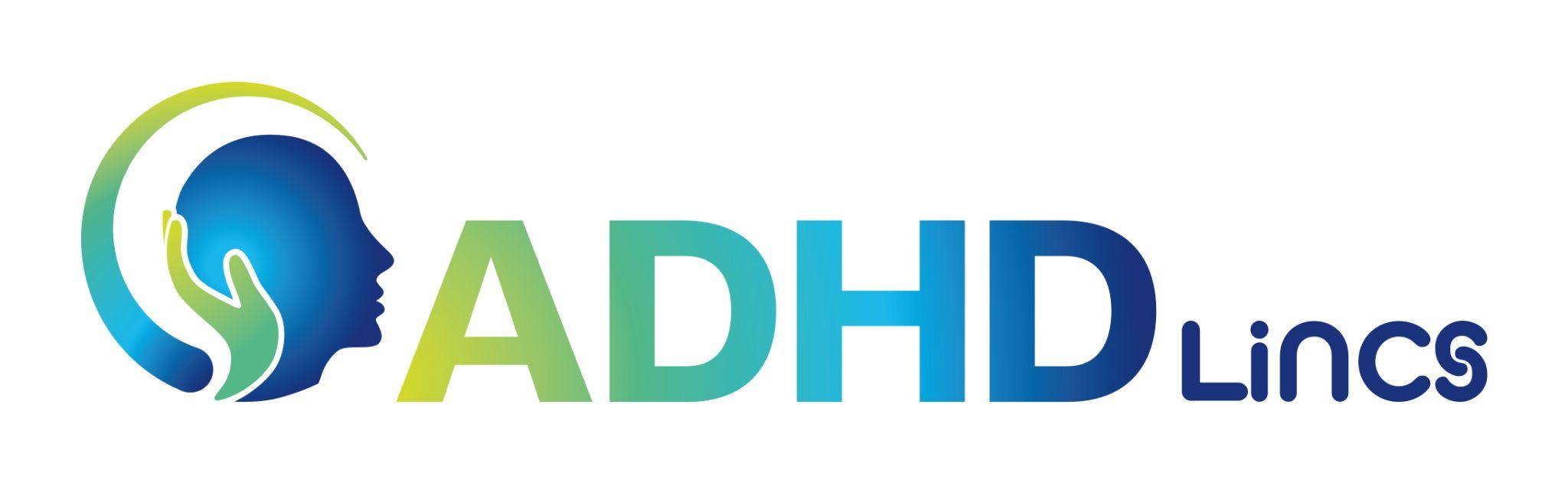 Employing ADHD-friendly strategies in the classroom will NOT harm any neurotypical children
Topic one
Subtitle
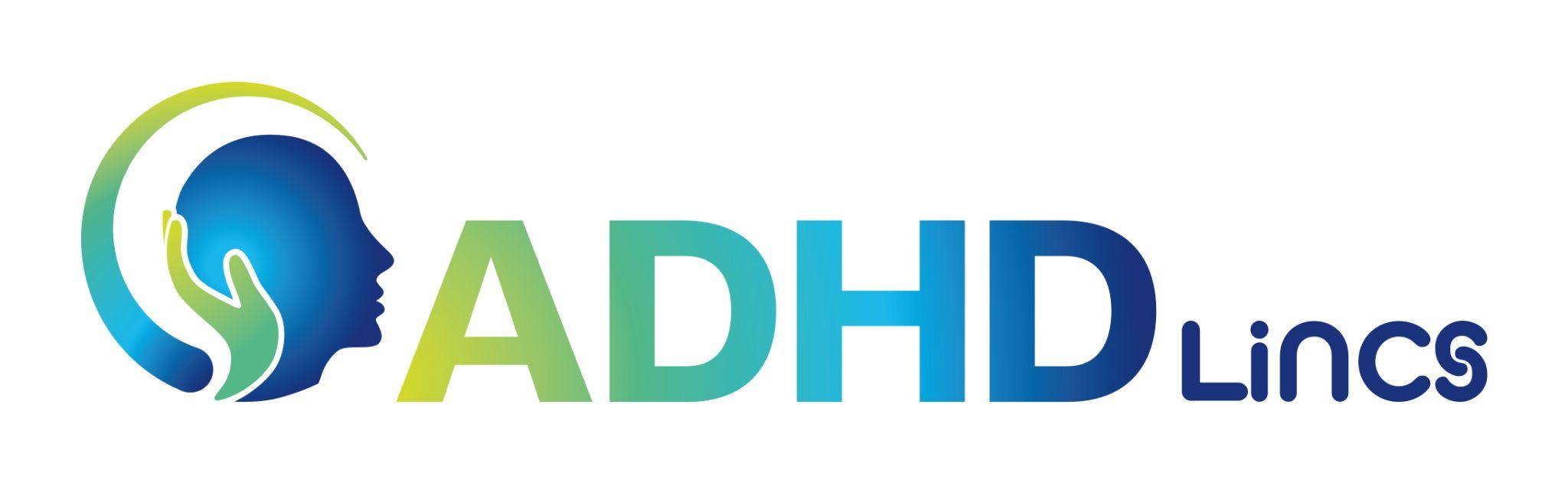 13
ADHD Children are perceived to have some of the most extreme behaviours, so, if you treat every child in the classroom as though they have adhd then you will hit every behaviour profile on the way down
Topic one
Subtitle
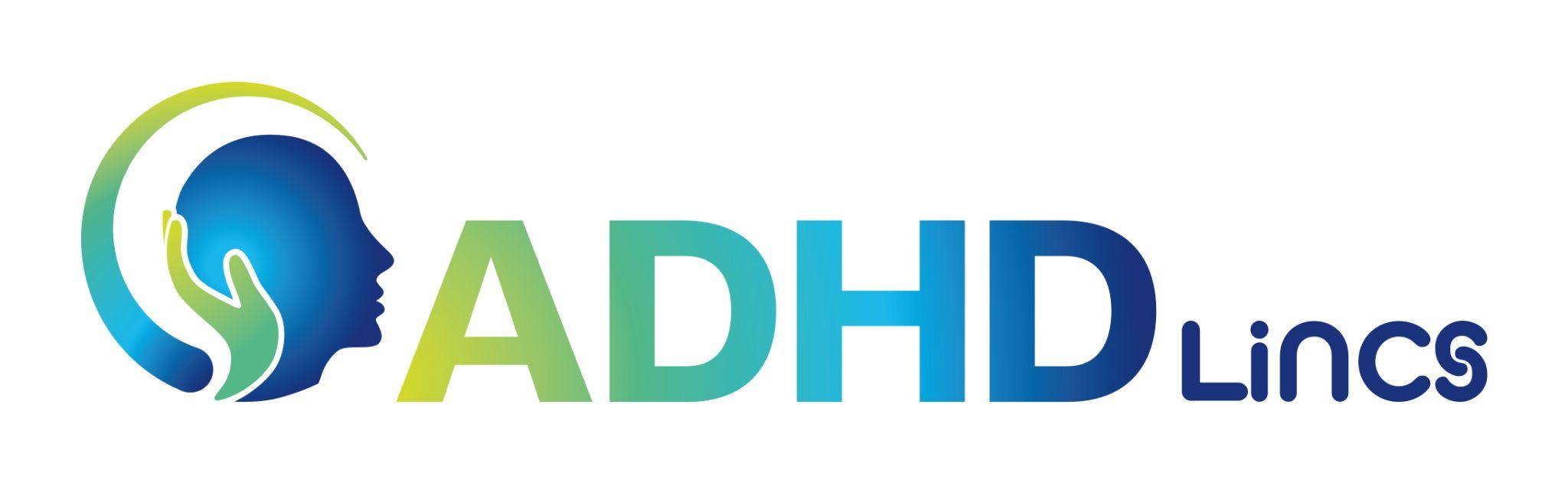 More and more employers are trying to attract people who have ADHD and we can see why
Bishop Grosseteste University
Royal Shakespeare Company
Financial Institution in London
Lincolnshire County Council
We are working with these organisations and many more to create a fully neuro-inclusive environment
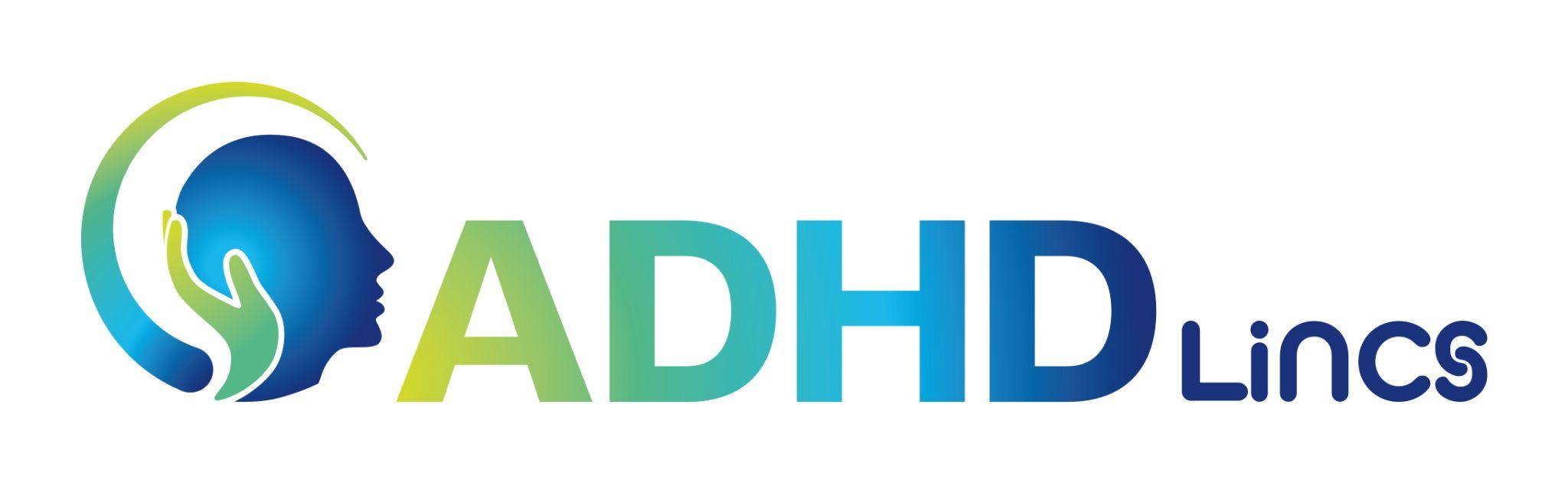 The School environment should be fully neuro-inclusive
 
It should be ahead of the times
Topic one
Subtitle
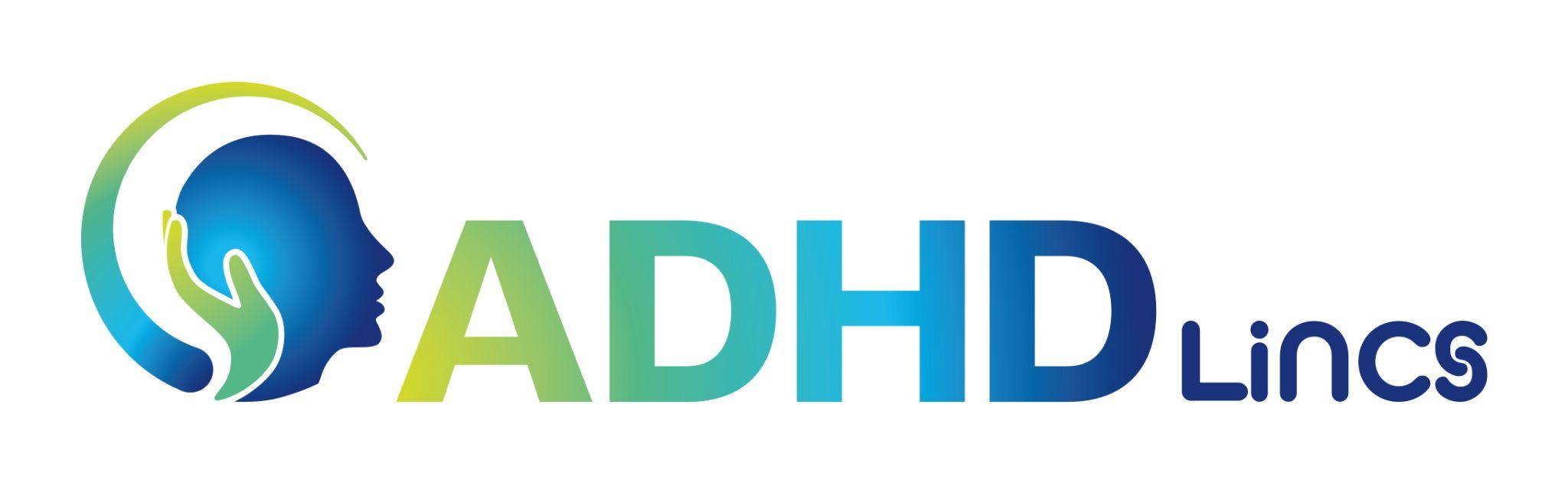 Research 
shows through their school lifespan, children with ADHD receive on average 30,000 more negative responses from teachers and peers than children who don’t have ADHD
Sharon O’Dell
	CEO and Founder 
	of ADHD Lincs 

facebook/adhd.lincs/
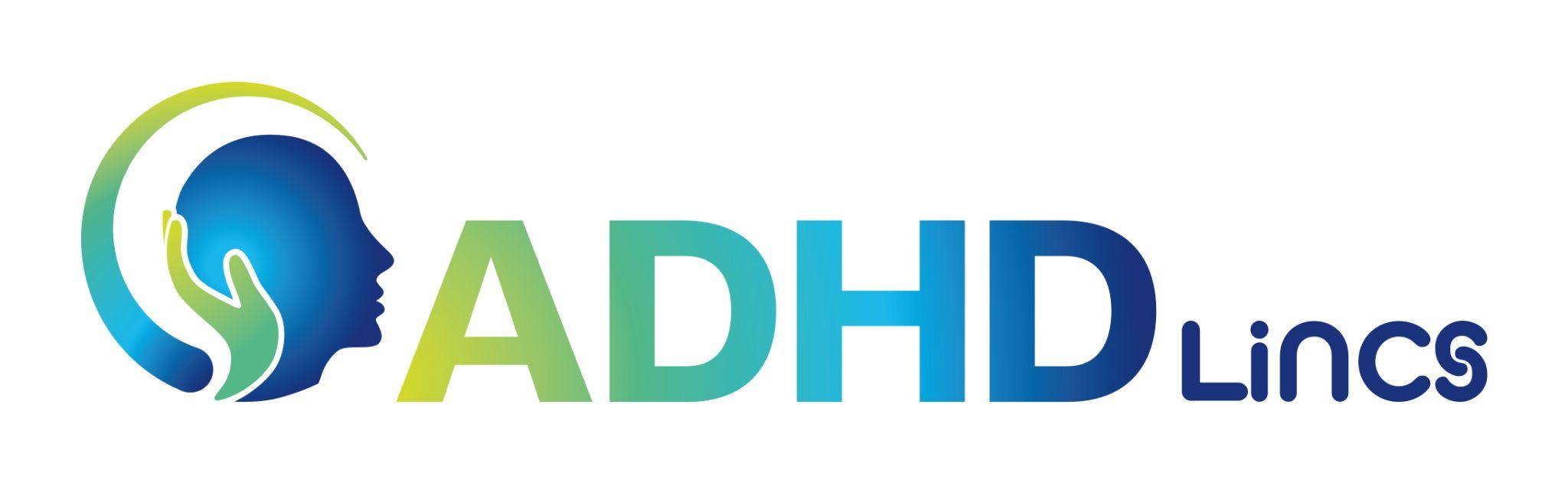 17
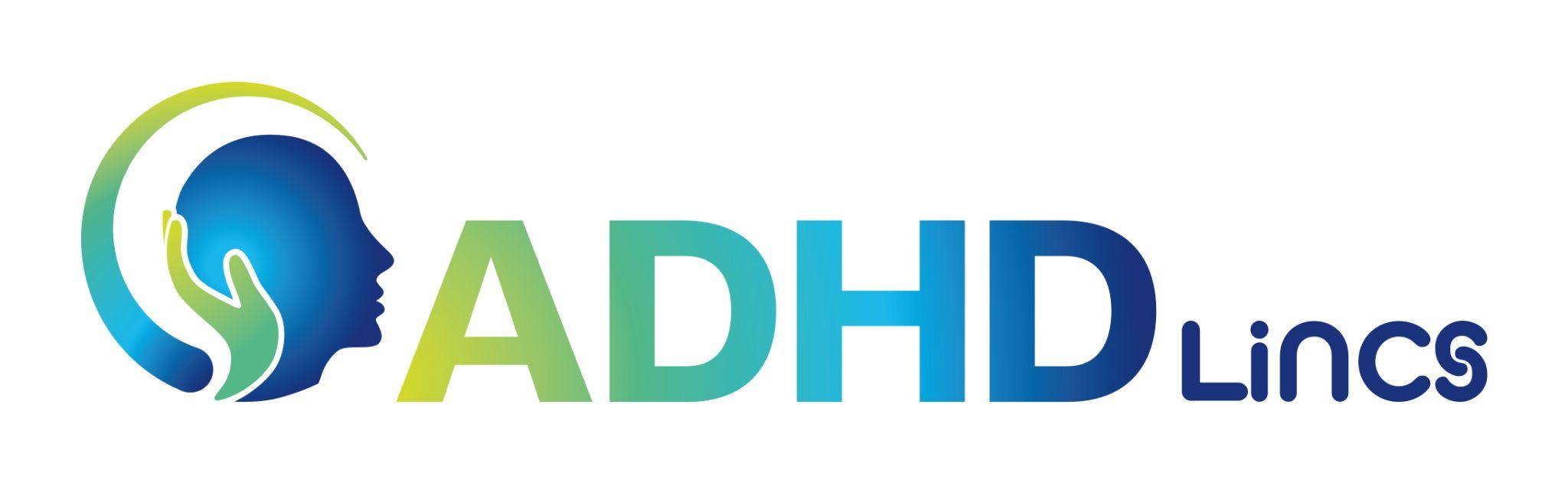 “It is important for children with ADHD to have teachers who understand the impact of ADHD on academic performance. 
The more knowledgeable teachers are about effective strategies, the more successful they are in helping their students. 
The need for ADHD-specific teaching methods to help improve performance and increase school success has never been more critical”
CHADD – Teacher to Teacher 
 The American National ADHD Service
9/3/20XX
Agenda
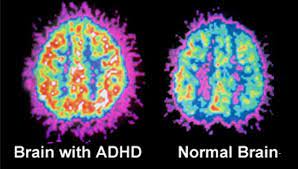 Brain with ADHD
Brain without ADHD
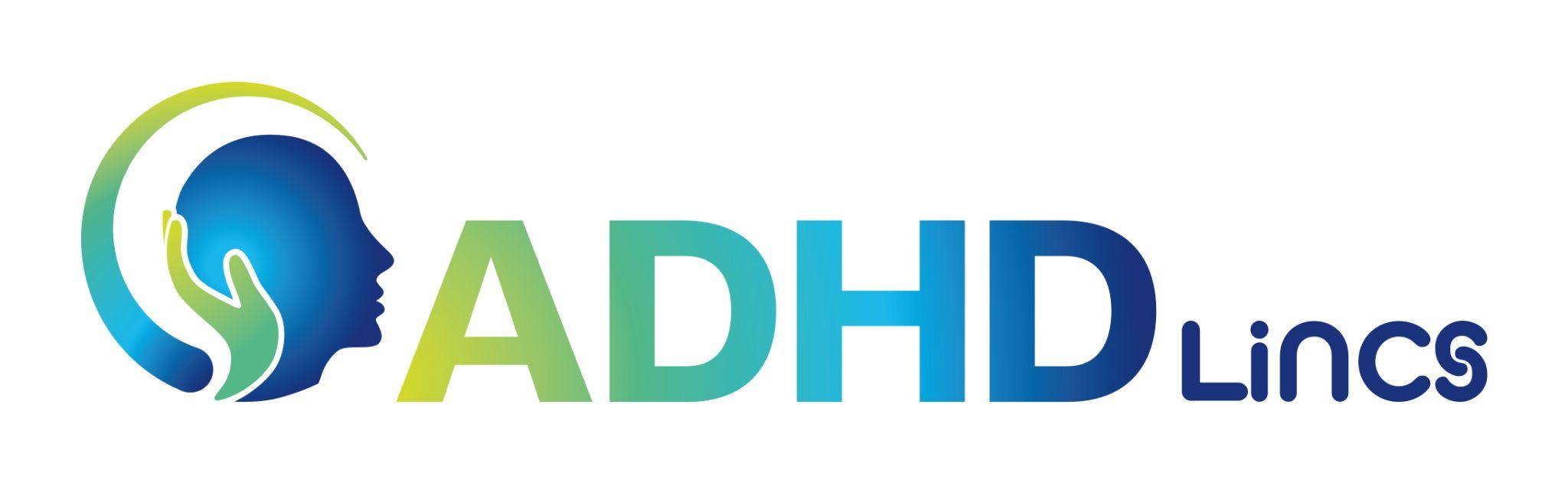